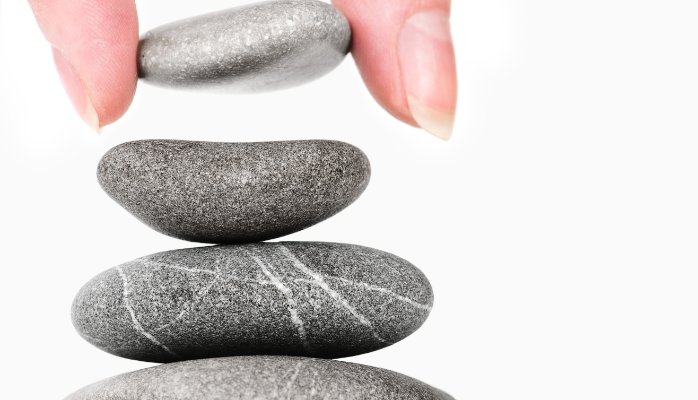 Delprosjekt 3
Endring av praksis på lang sikt

Siri A. Devik
Steinkjer 23. november 2016
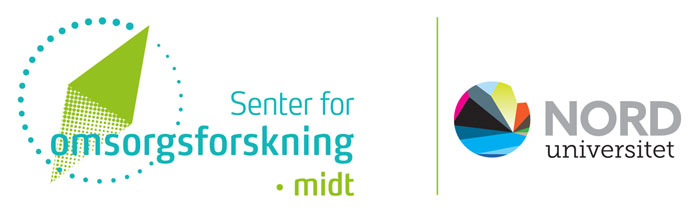 Prosjektgruppe
Ragnhild Omli, sykepleier/førsteamanuensis, SOF, midt, Nord universitet
Hege Therese Bell, farmasøyt/stipendiat, Nord universitet
Siri Andreassen Devik, sykepleier/førsteamanuensis, SOF, Nord universitet
Natalia Kuzina, reseptarfarmasøyt/masterstudent, NTNU
Lisbeth Østgaard Rygh, sykepleier/førsteamanuensis, Nord universitet
Marianne K. Nilsen, reseptarfarmasøyt/universitetslektor, Nord universitet
Wenche Wannebo, sykepleier/universitetslektor, avdeling helsefag, Nord universitet
Ingela Enmarker, professor faglig leder/SOF
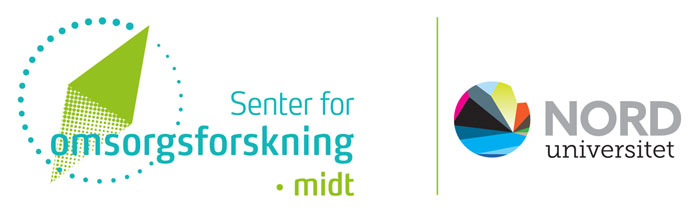 Hensikt og metoder
Hensikt: Å undersøke endringer av praksis på lang sikt

Metoder
Kvalitativ
Fokusgruppeintervju

Kvantitativ
Kartlegging av legemiddelrelaterte problem (målepunkt 2)
Spørreundersøkelse
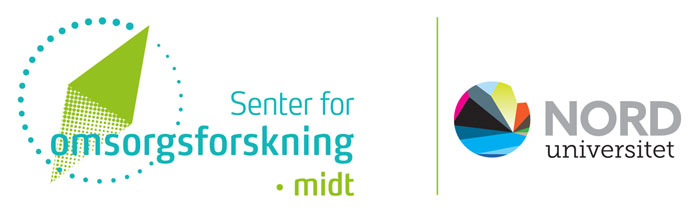 Fokusgruppeintervju
Fokusgruppeintervju med to grupper
9 deltakere (7 sykepleiere, 1 vernepleier, 1 farmasøyt)
Deltakere fra både sykehjem og hjemmetjenesten
Gjennomført 13 mnd og 15 mnd etter avsluttet læringsnettverk
Gjennomført av 2 forskere
Analysert med kvalitativ innholdsanalyse
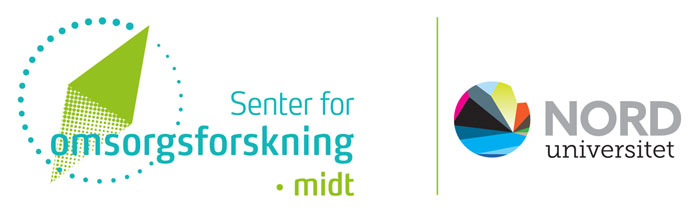 Funn
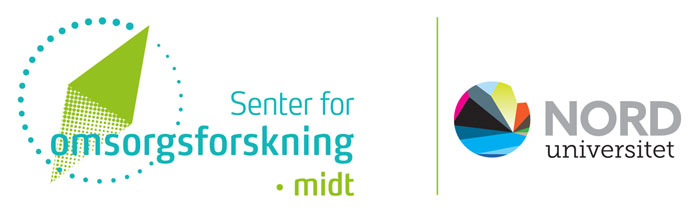 Erfarte forbedringer
Oppnåelse av lokal målsetting
Lavere terskel for å ta kontakt med andre fagpersoner
Det varierer jo, noen leger er kjempeflinke mens andre må vi mase litt på da … men de fleste har blitt veldig bra til å følge opp. Med den kontakten og samarbeidet vi har nå er det blitt mye lettere enn før … og det er kanskje grunnen til at vi ikke har gjort flere LMG? (Sykepleier, hjemmetjenesten).
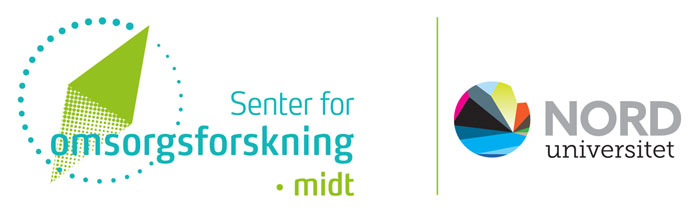 Erfarte forbedringer forts.
Leger som er interesserte og tar initiativ



Opplevelse av egen læring og ny faglig bevissthet
Det har nok blitt bedre, vi får jo spørsmål fra leger om at vi må sende oppdaterte lister for de (pasientene) er ikke innom fastlegen sin så ofte. Og de kan jo ha vært på legevakt eller innom sykehuset og … (Sykepleier, hjemmetjenesten).
Har lært mye om interaksjoner og den biten da … mye er farmasøytens fortjeneste. Farmasøyten tar opp ulike problematikker og ser for eksempel at det ikke er hensiktsmessige medisiner på grunn av nyrefunksjon eller farmasøyten vet hvor store doser som er tålbare. Det er veldig lærerikt. (Sykepleier, sykehjem).
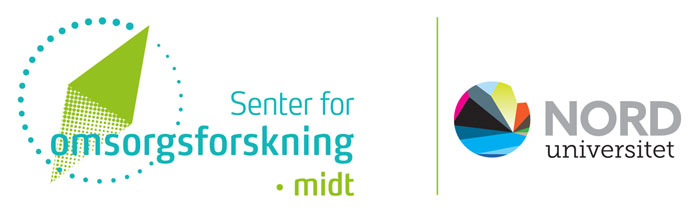 Forbedringer er skjøre
Kunnskap er festet hos personer og ikke i systemet
Nei, det har nok ikke helt nådd ut til oss andre. Og så er det sånn når du jobber i turnus, at du kanskje ikke er på jobb den dagen det blir snakket om det, så går en glipp av det. Derfor er det viktig at det skrives ned noen plass. (Sykepleier, hjemmetjenesten).
Jeg husker at det ble nevnt på et sykepleiemøte hos oss altså, men vi var bare 3 -4 stykker som møtte. Det ble sagt at det var noen som var utpekt til å være med på legemiddelgjennomganger og at de skulle ta noen brukere hver. Men vi har ikke hørt noe mer om det. (Sykepleier, hjemmetjenesten).
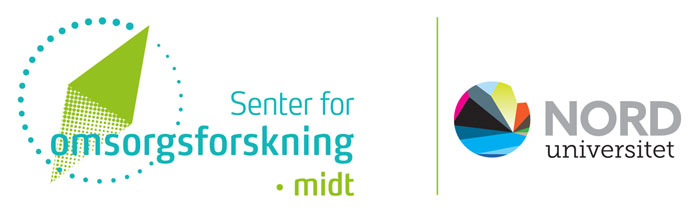 Forbedringer er skjøre forts.
Endring i ressurser kan velte framdrift
Travelt i avdelingen
Travel periode
Sykmeldinger/vikarer
Vikarleger/ny lege
Vi har en ganske travel hverdag. Det er ikke alltid så enkelt. Vi prøver jo å «kjøre» flere i gangen, og da kan det ikke være mye forsinkelser på legetimene heller…// En lege sluttet nylig og han var fastlege til nesten halvparten av brukerne våre….(sykepleier, hjemmetjenesten)
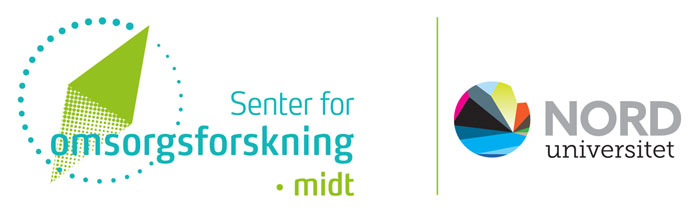 Spørreundersøkelse
75 besvarte skjema (30 deltakere hadde vært med i læringsnettverk)
66 sykepleiere, 6 leger, 2 helsefagarbeidere, 1 farmasøyt
67 % hadde deltatt i legemiddelgjennomgang på sin arbeidsplass
LMG utføres i stor grad tilfeldig både i sykehjem og hjemmesykepleien, men skjer oftere hos ny pas. og årlig i sykehjem 
Samstemming av legemiddellister til nye pasienter utføres oftere i hjemmesykepleien enn i sykehjem
Et flertall erfarer økt tverrfaglig samhandling om legemiddelbruk
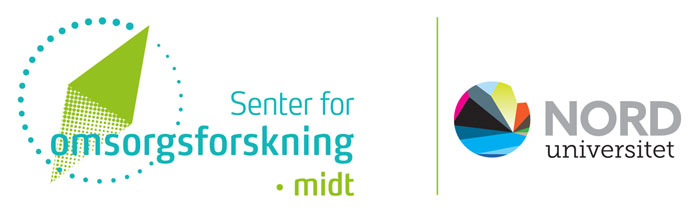 Legemiddelgjennomganger
[Speaker Notes: UNDERSØKELSEN VISER ULIK PROSEDYRER VED LMG I SYKEHJEM OG I HJEMMEBASERT OMSORG

Analysene viser at LMG gjennomføres oftere hos alle nye pasienter i sykehjem enn i hjemmebasert omsorg
Analysene viser også at LMG oftere gjennomføres årlig for alle pasienter i sykehjem enn i hjemmebasert omsorg.
Mye tyder på at en kan anta at det i hjemmebasert omsorg ikke gjennomføres verken LMG for nye pasienter eller at det er årlige LMG for de pasientene der
Analysen viser at det er mye som tyder på at LMG er tilfeldig for noen pasienter både i sykehjem og i hjemmebasert omsorg]
Samstemming av legemiddellister
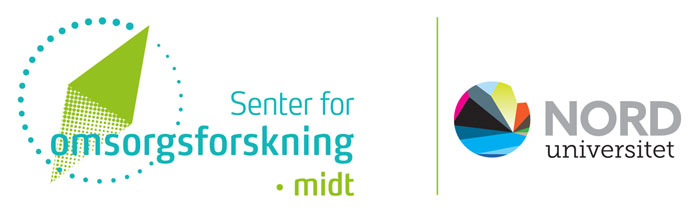 [Speaker Notes: NÅR DET GJELDER SAMSTEMMING AV LEGEMIDLER I SYKEHJEM OG HJEMMEBASERT OMSORG VISER ANALYSENE NOE FORSKJELLER I DISSE OMSORGS-OMRÅDENE

Det kan synes som om flere i hjemmebasert omsorg er bevisst på ST av legemiddellister hos alle nye pasienter enn hva som er tilfelle i sykehjem
Når det gjelder årlig ST for alle pasienter viser disse tallene at respondentene i hjemmebasert omsorg mener dette ikke gjøres, men de i sykehjem ikke vet helt sikkert om dette gjøres.
Mens respondentene både på sykehjem og i hjemmebasert omsorg  svarte positivt på at ST gjennomføres kun tilfeldig for noen pasieter.]
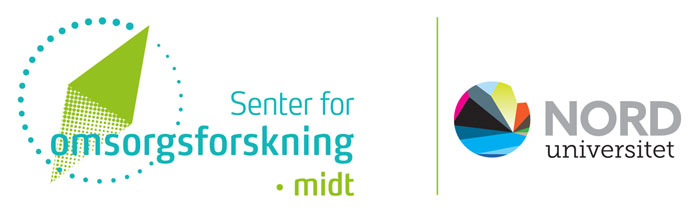